2º BACHILLERATO
 CURSO 2019/2020
“Cuando el objetivo
te parezca difícil,
no cambies de objetivo,
busca un nuevo
camino para llegar a él”
	                     Confucio
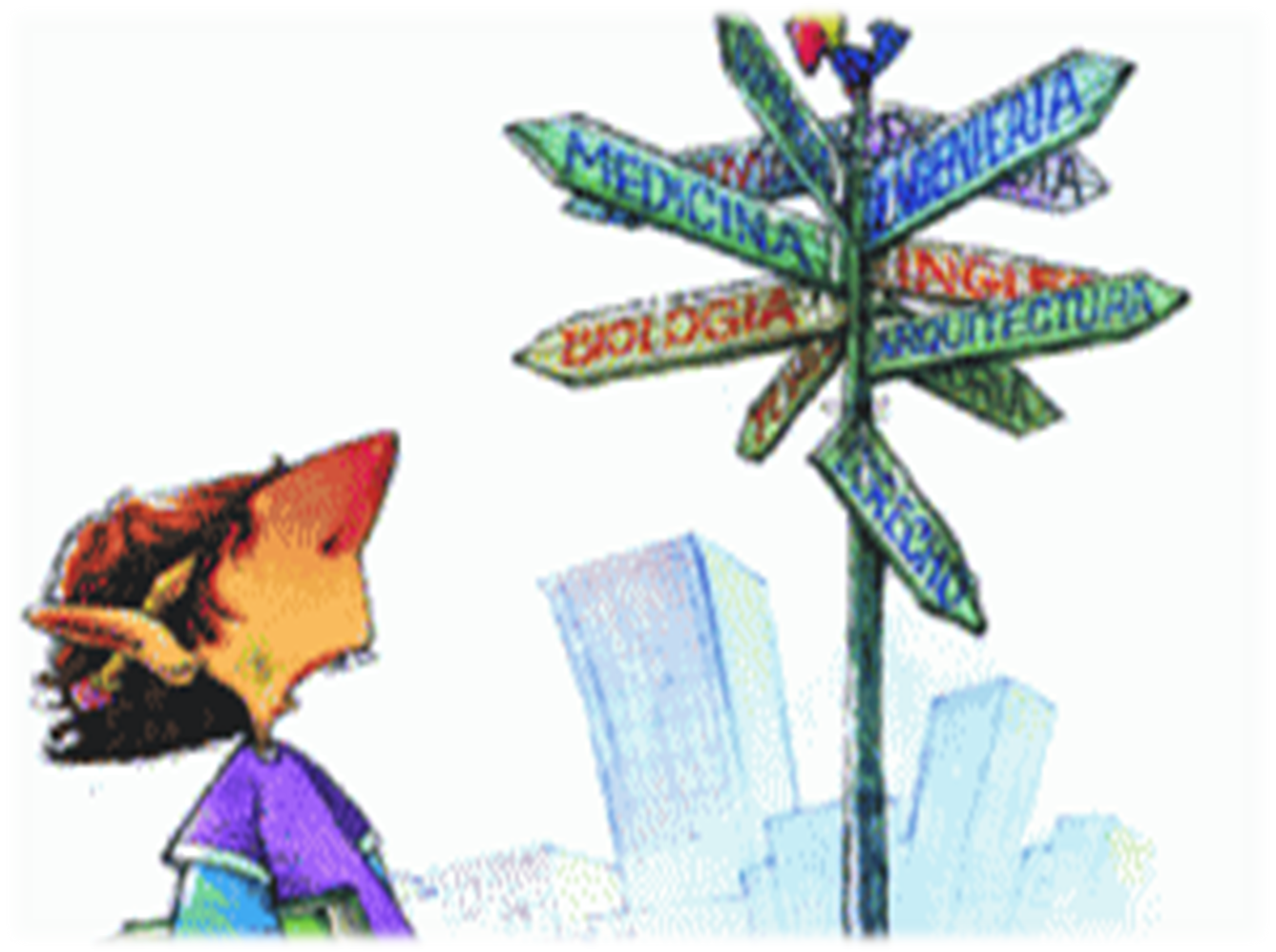 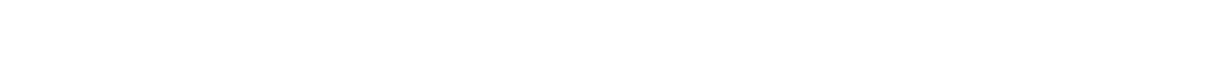 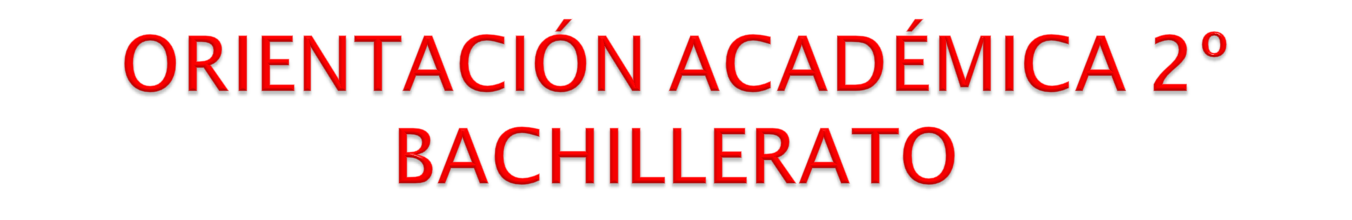 GRADO: 240 créditos.  4 años.
Excepto Medicina (6 años), Farmacia, Arquitectura, Odontología y Veterinaria (5 años).
DOBLE GRADO (Plan estudio especial, dos titulaciones).
*ANTES DE FINALIZAR DEBE ACREDITAR  MÍNIMO B1 EN LENGUAS EXTRANJERAS.

MÁSTER UNIVERSITARIO: 60-120 créditos. 1 -2 años.

DOCTORADO: 3-4 años . Tesis Doctoral.
http://www.us.es/estudios/gra
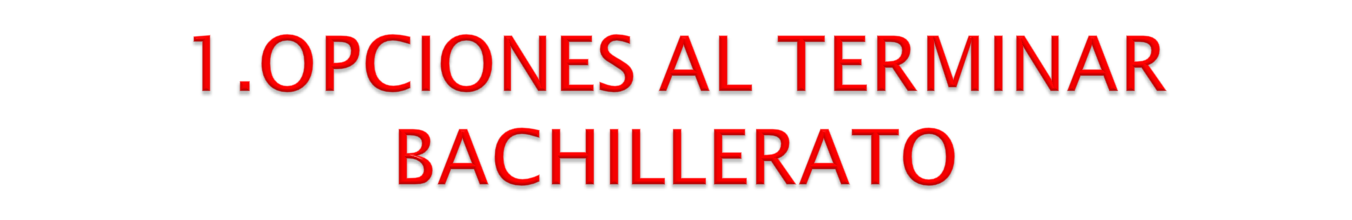 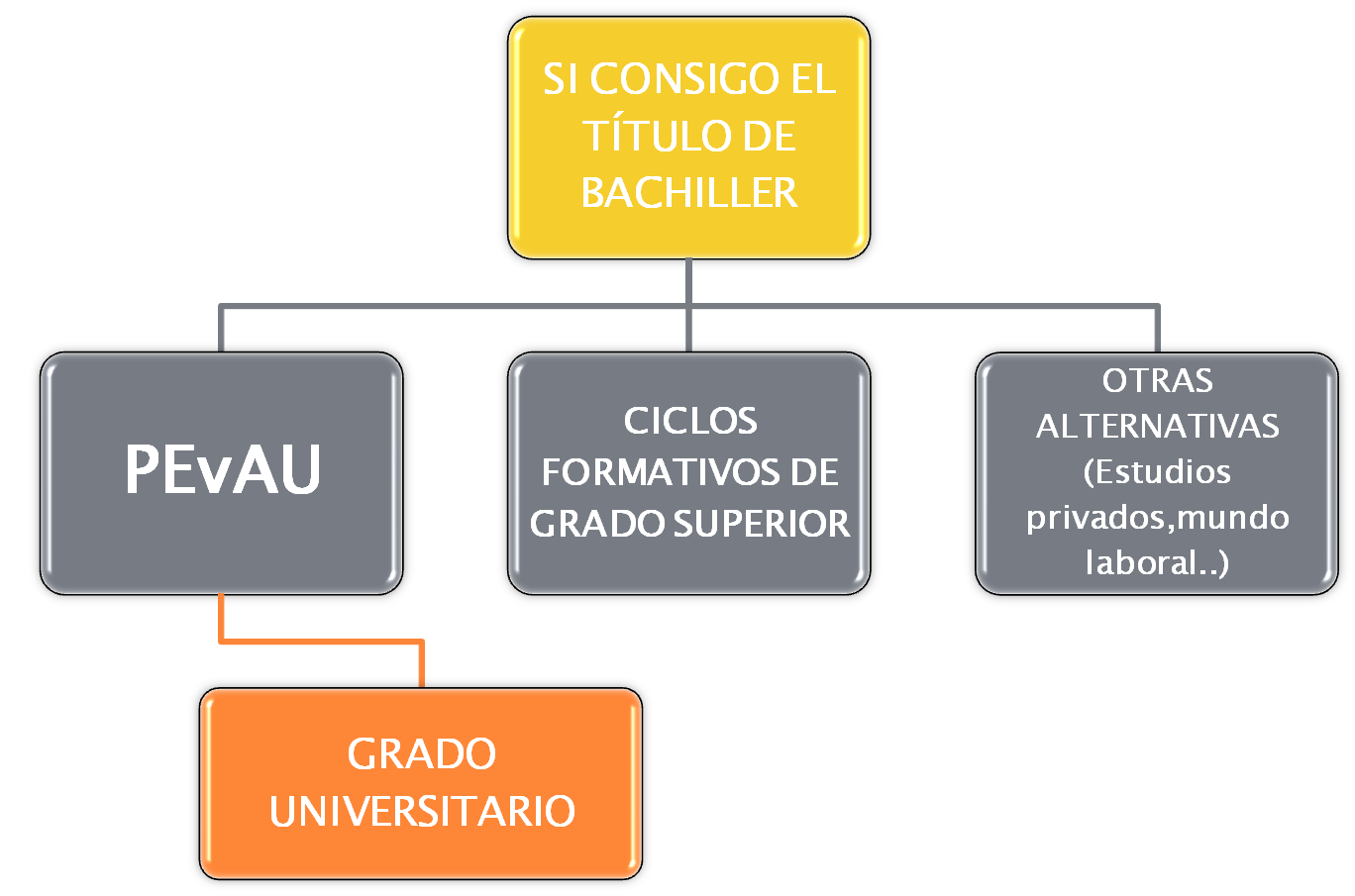 2. CÓMO SOLICITAR LA MATRÍCULA PARA LA PBAU (Prueba de Bachillerato de acceso a la Universidad ó Selectividad)

UNA VEZ SUPERADO EL BACHILLERATO:

1º RELLENAR E IMPRIMIR POR TRIPLICADO EL IMPRESO.

2º ABONAR EN EL BANCO LA TASA.

3º ENTREGAR EN SECRETARIA DEL IES EN LOS DÍAS 29 DE MAYO Y 3 DE JUNIO.
https://estudiantes.us.es/sites/default/files/ficheros/file/Prueba_de_Acceso/2019/PEVAU_FORMULARIO_MATRICULA_2019.pdf
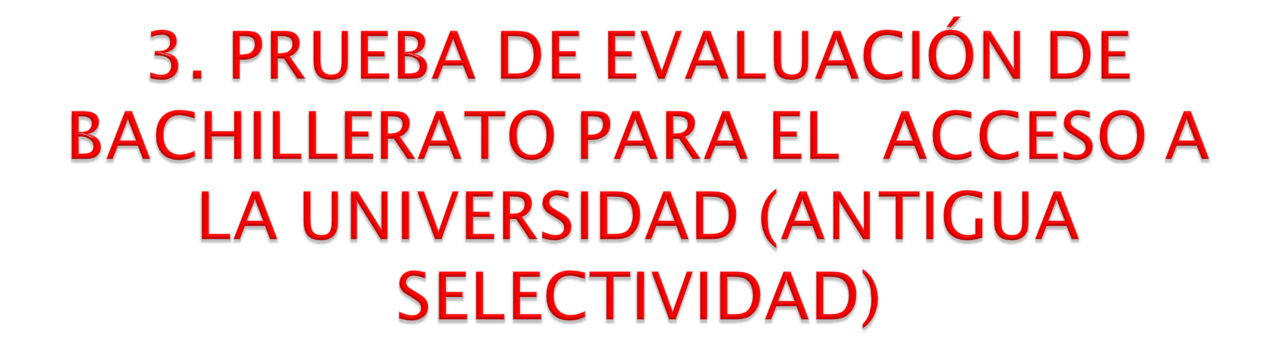 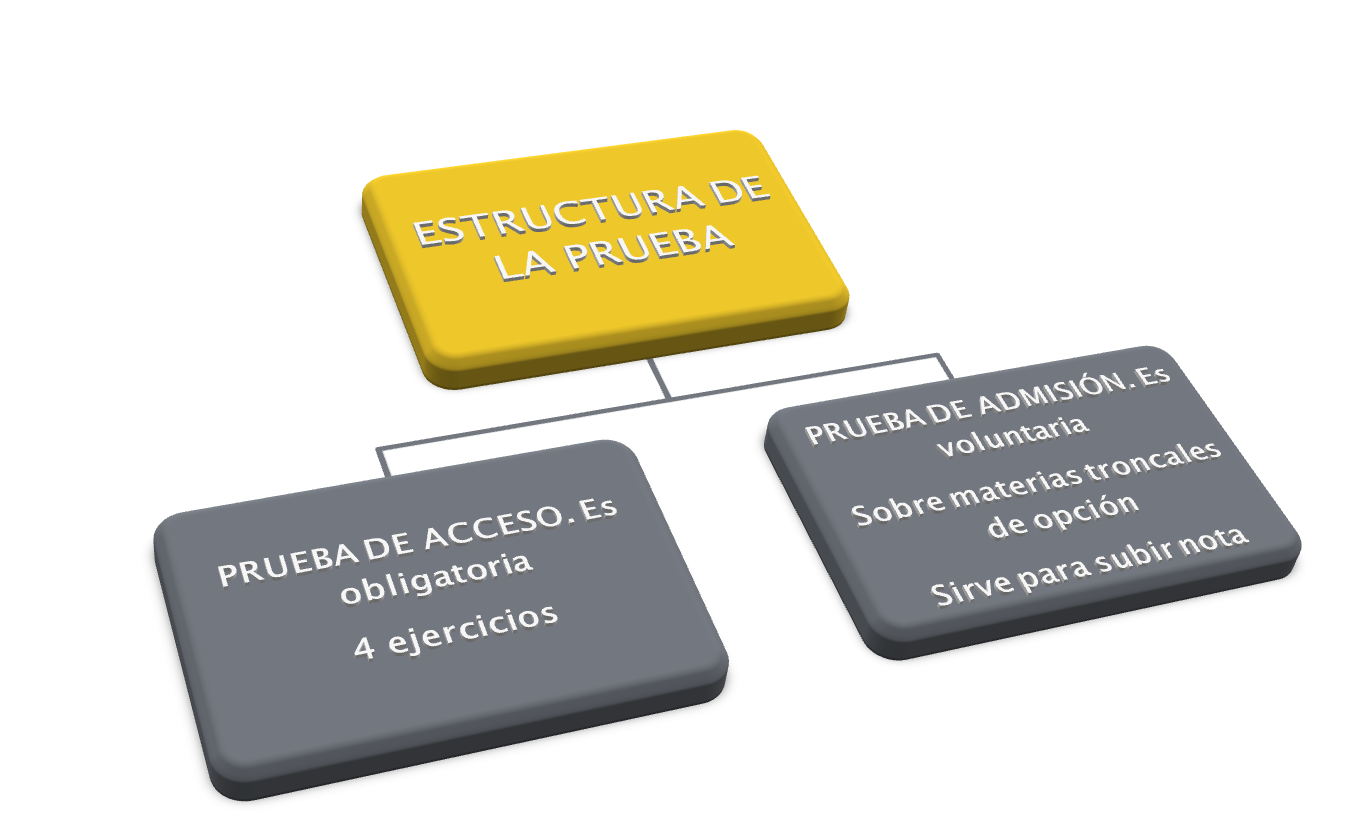 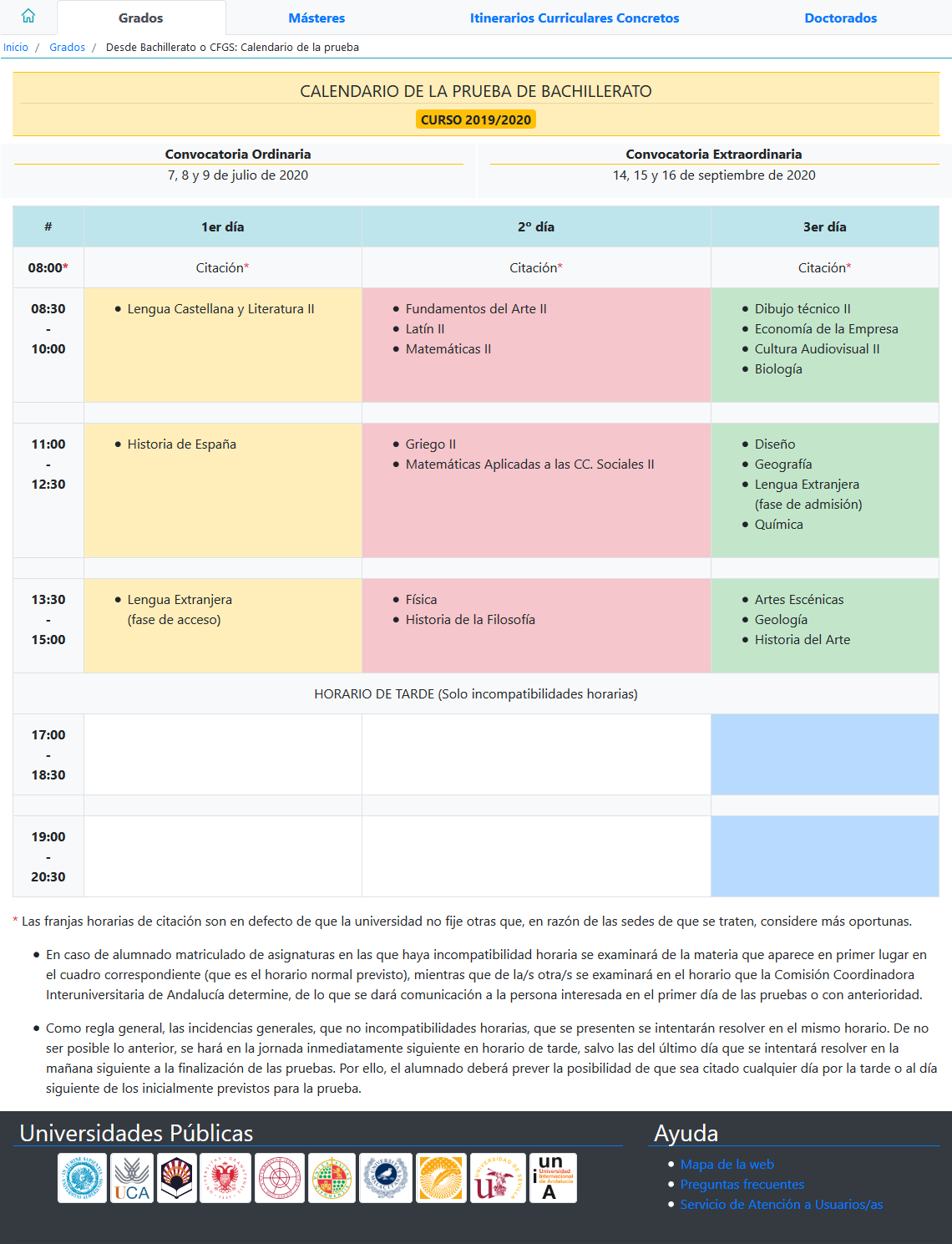 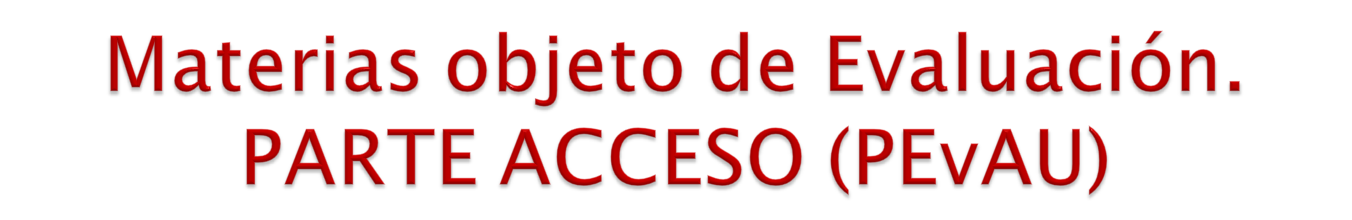 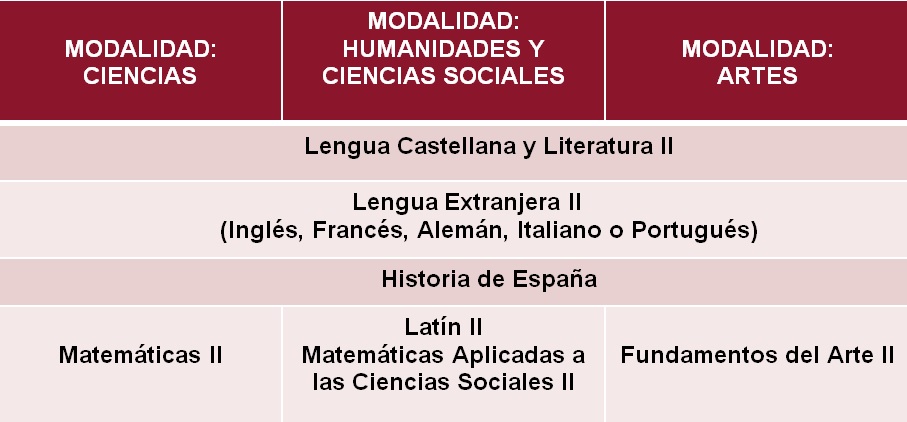 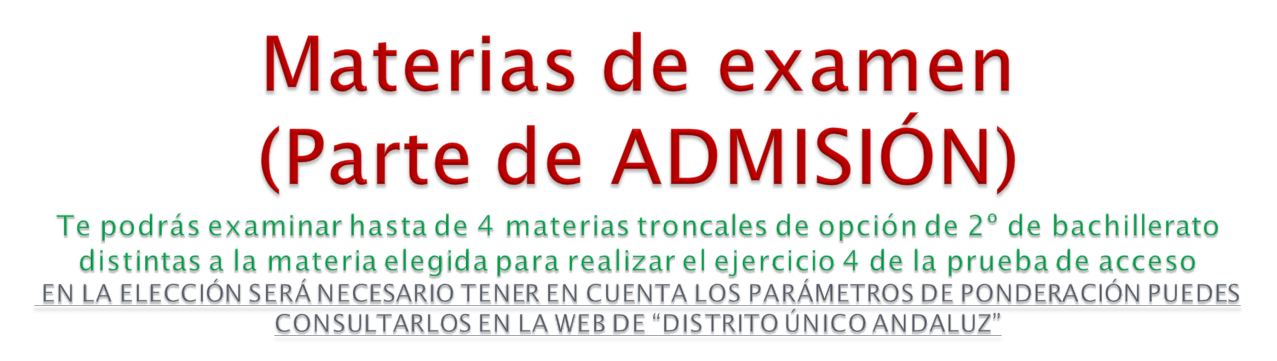 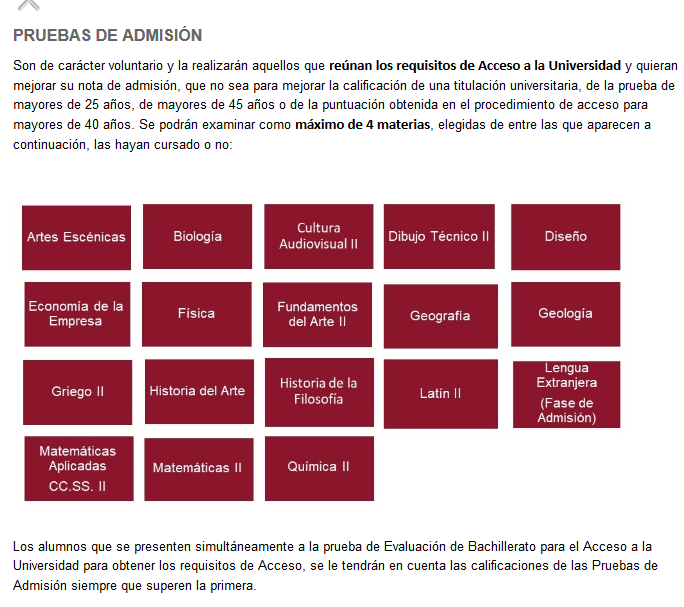 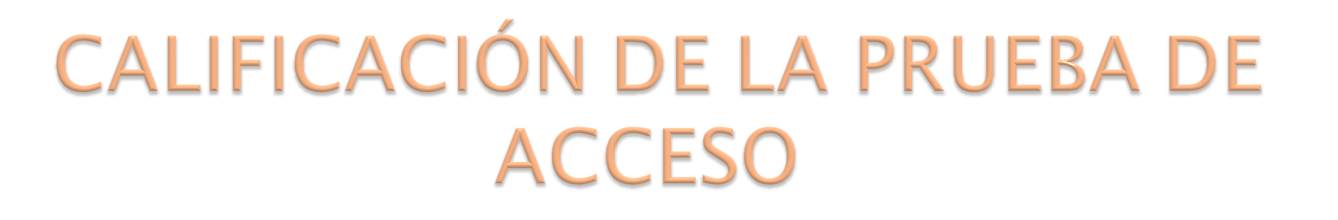 La calificación de la prueba será la media aritmética de las calificaciones numéricas de cada una de las materias generales del bloque de asignaturas troncales, expresada en una escala de 0 a 10 con tres cifras decimales y redondeada a la milésima. Esta calificación debe ser igual o superior a 4 puntos para ser tenida en cuenta en el acceso a la Universidad.
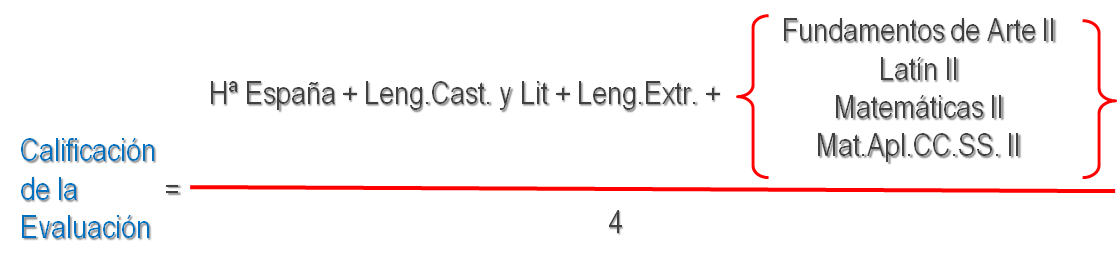 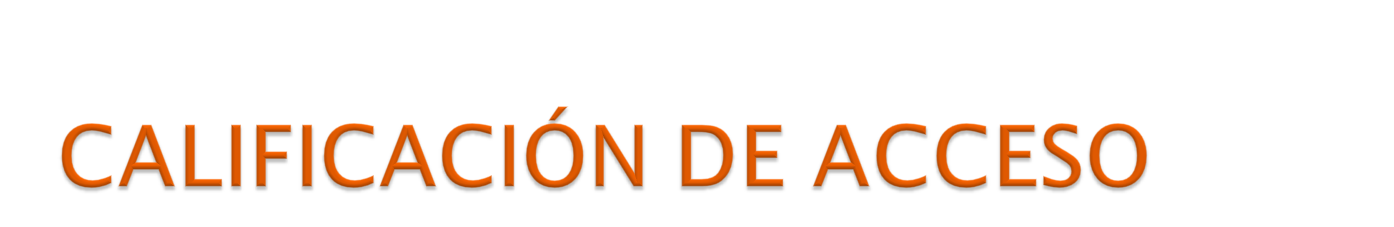 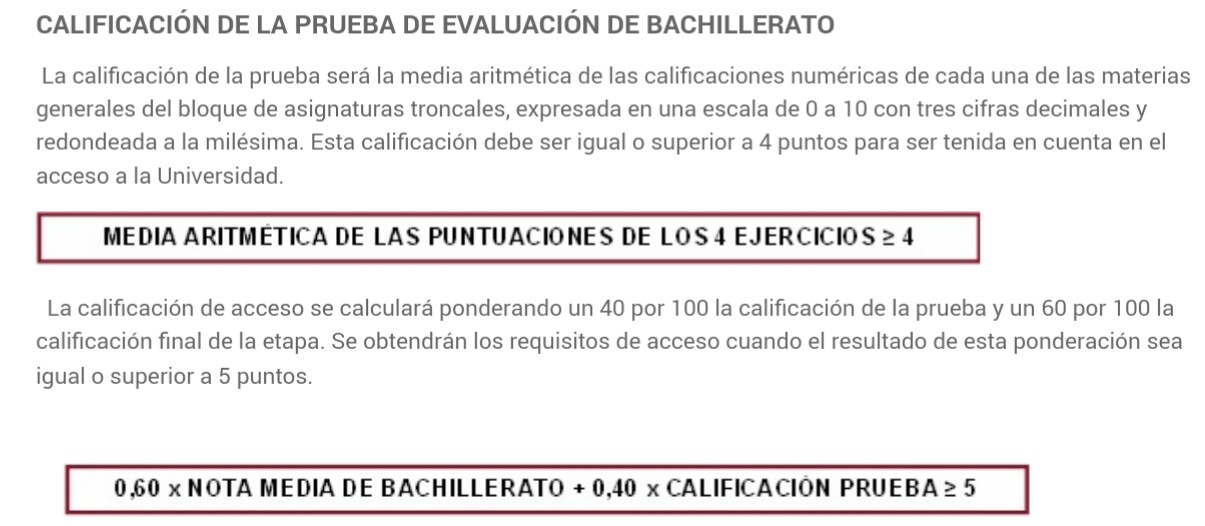 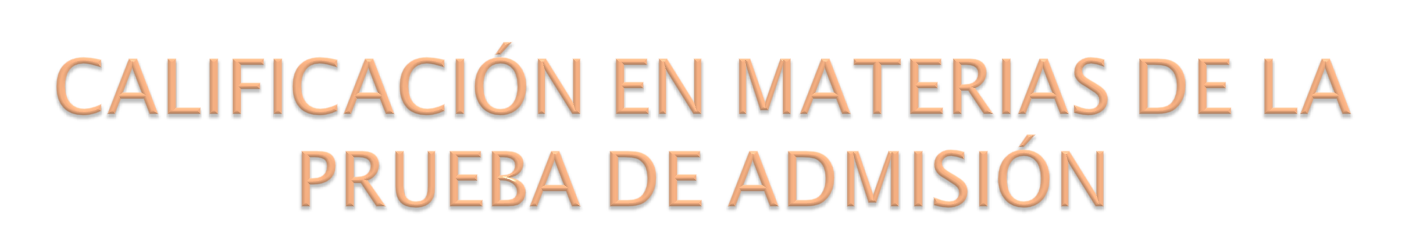 Cada materia de examen será calificada de 0 a
10 puntos, siendo necesario obtener al menos
un 5 para que pueda ser tenida en cuenta en el
cálculo de la nota de admisión.
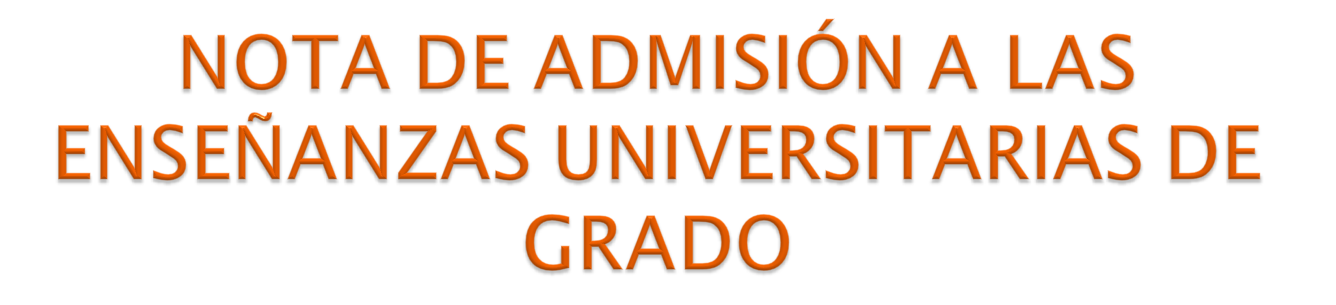 Nota de admisión = 0,6*NMB + 0,4*CPEVAU + a*M1 + b*M2

NMB = Nota media del Bachillerato.

CPEBAU = Calificación de Prueba de Evaluación de Bachillerato para el Acceso a la Universidad.

M1, M2 = Las calificaciones de un máximo de dos materias superadas que proporcionen mejor nota de admisión.

a, b = parámetros de ponderación de las materias (de 0 a 0,2).
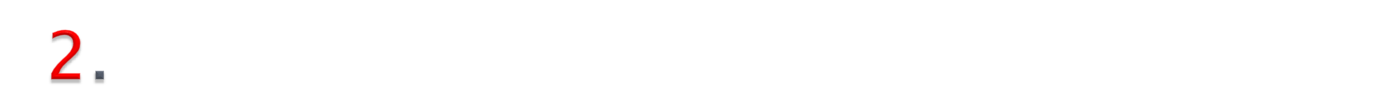 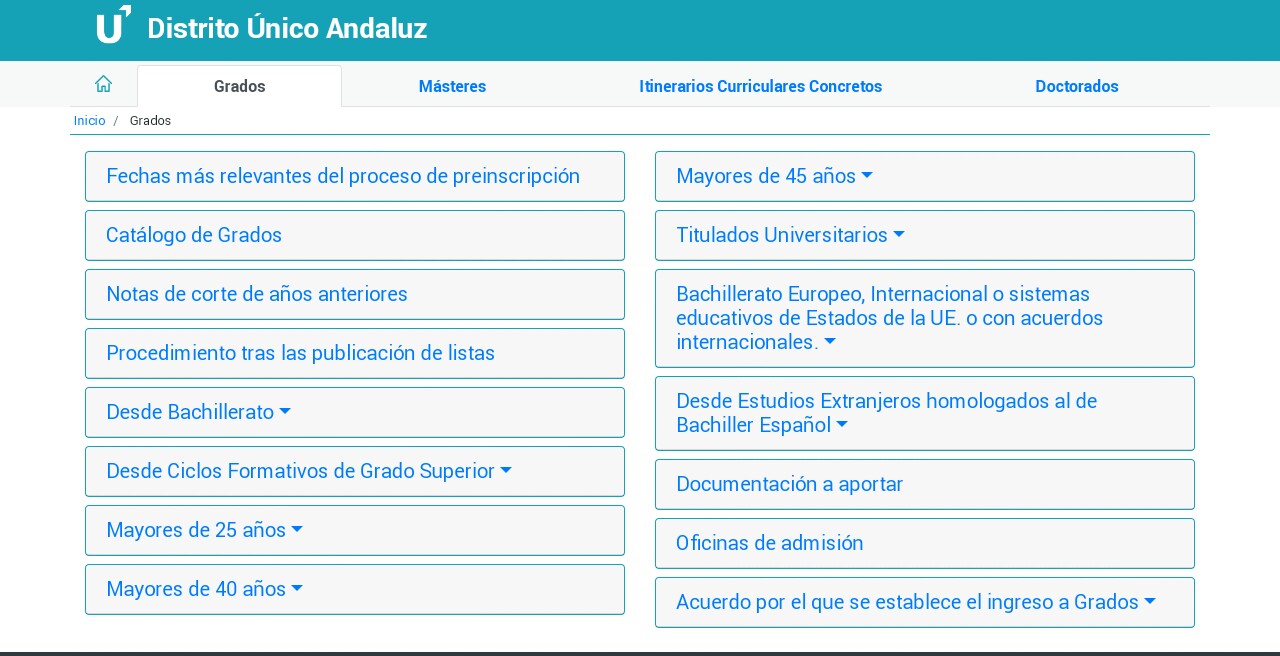 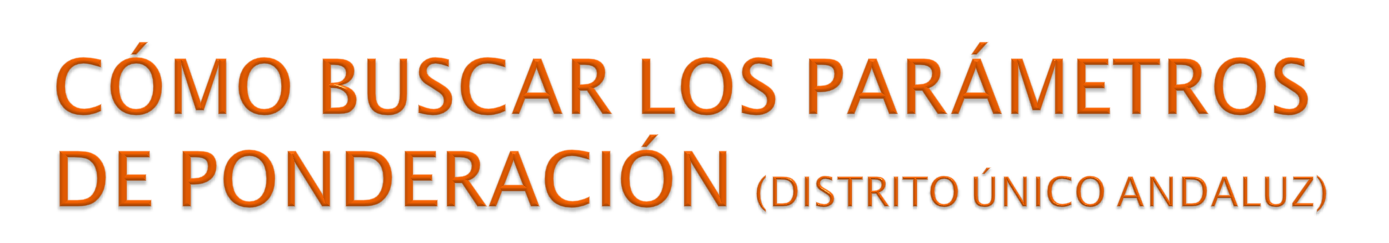 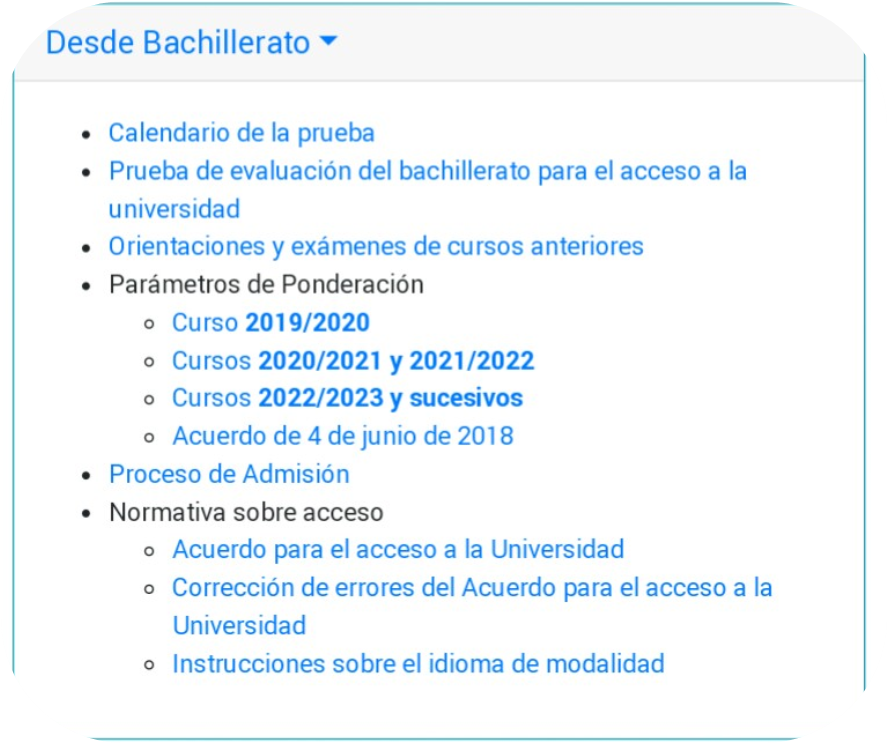 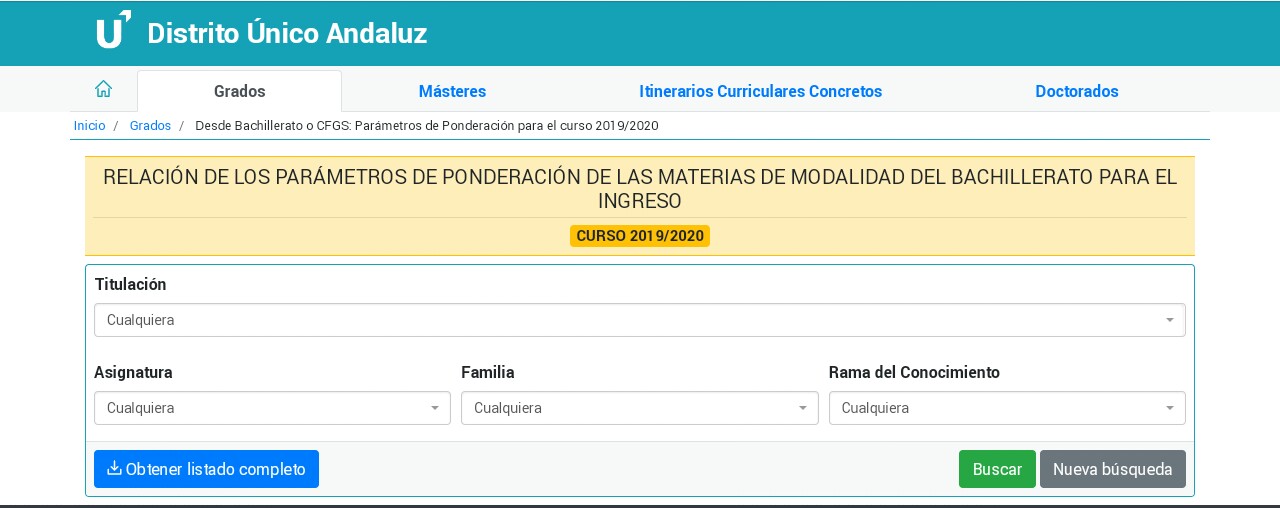 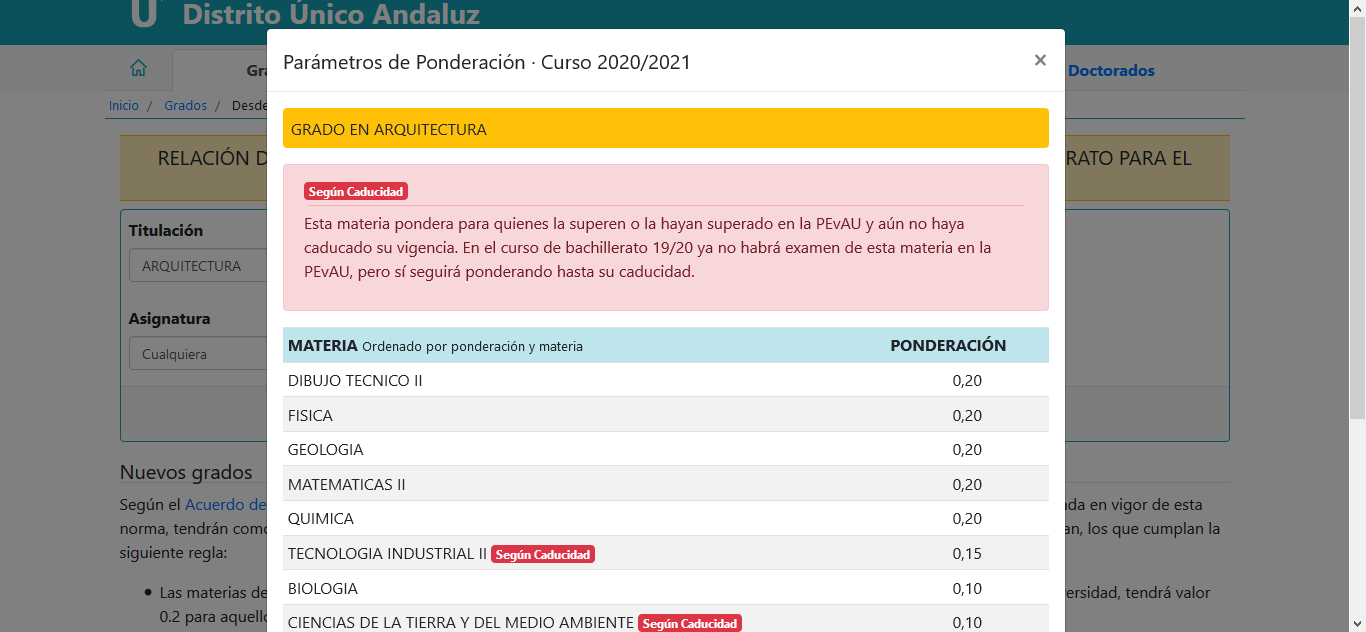 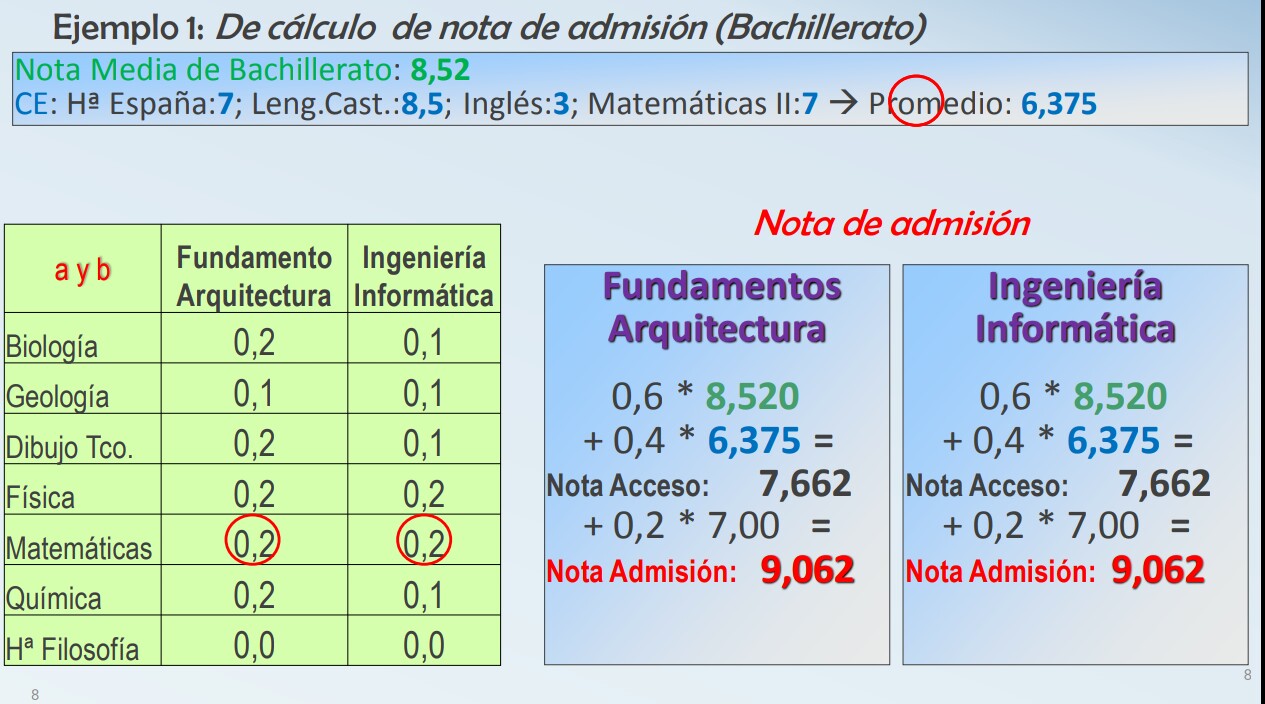 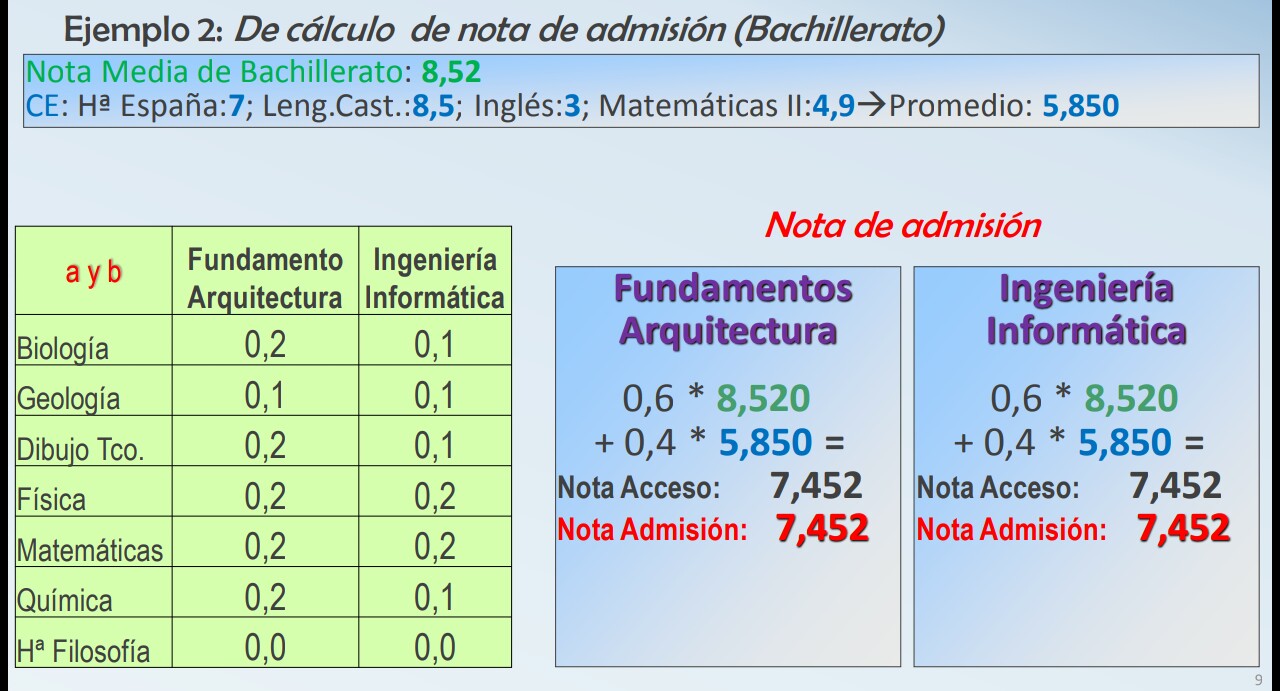 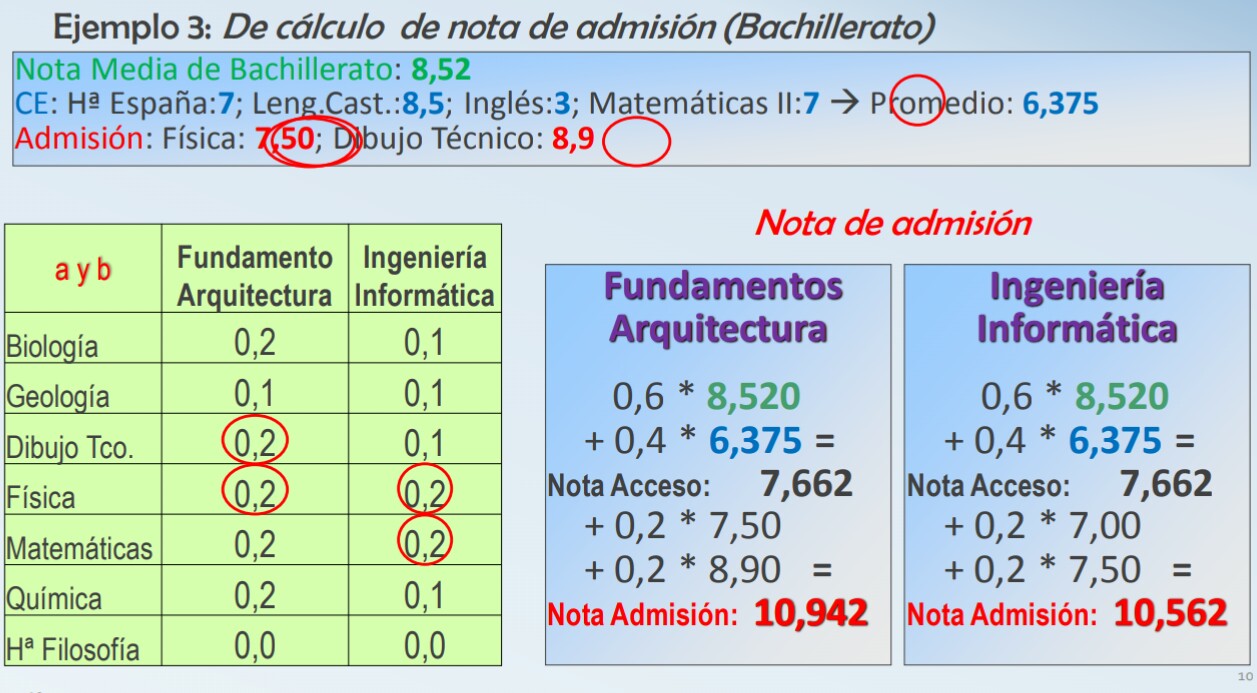 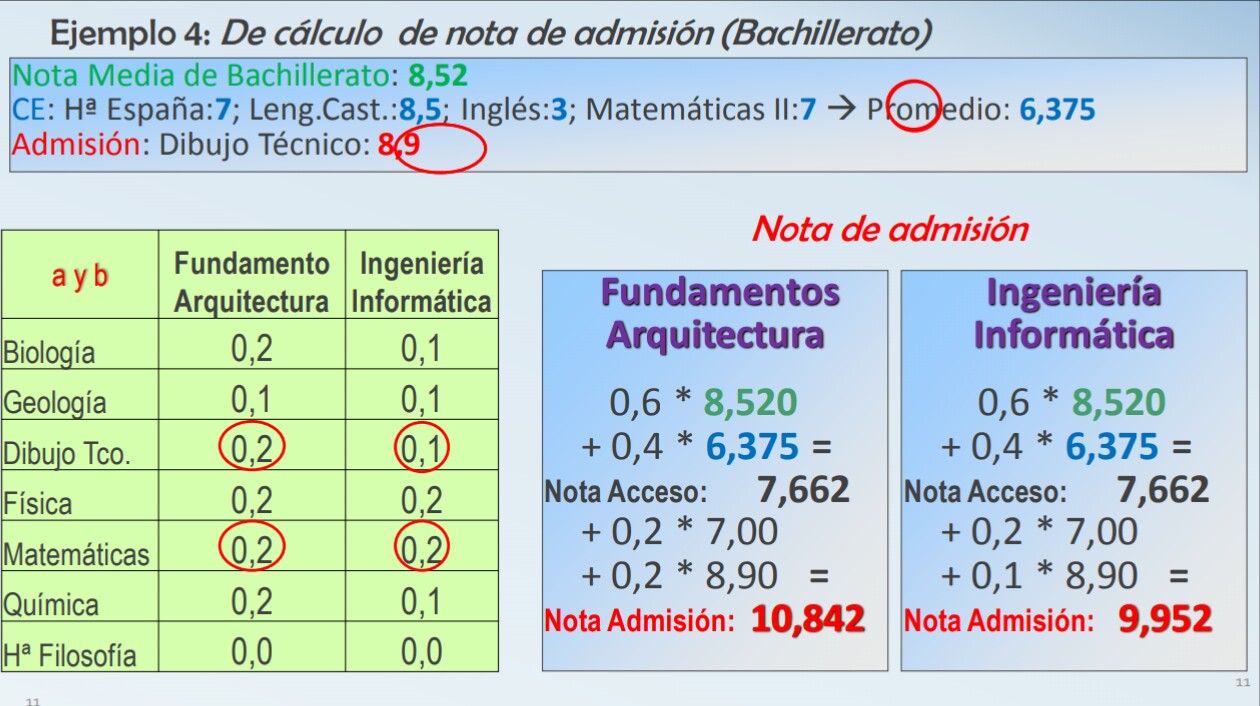 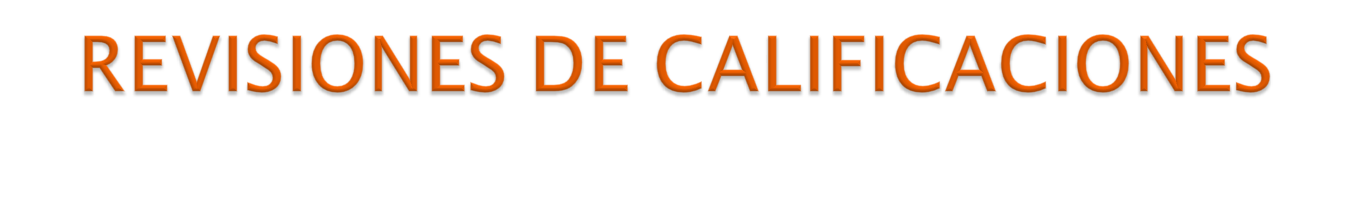 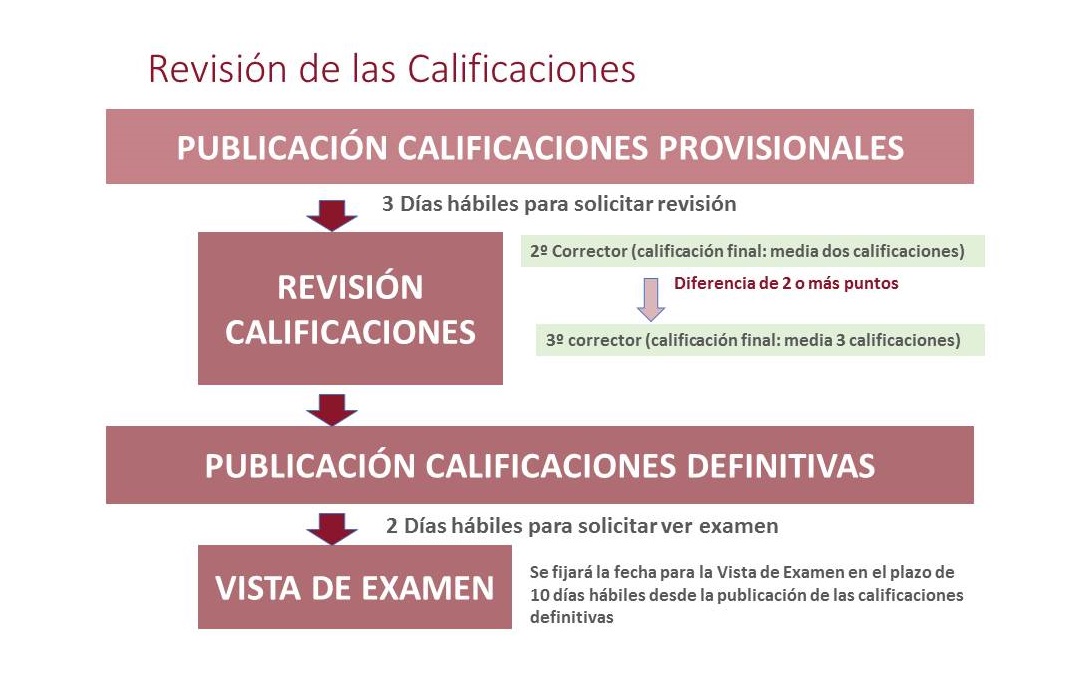 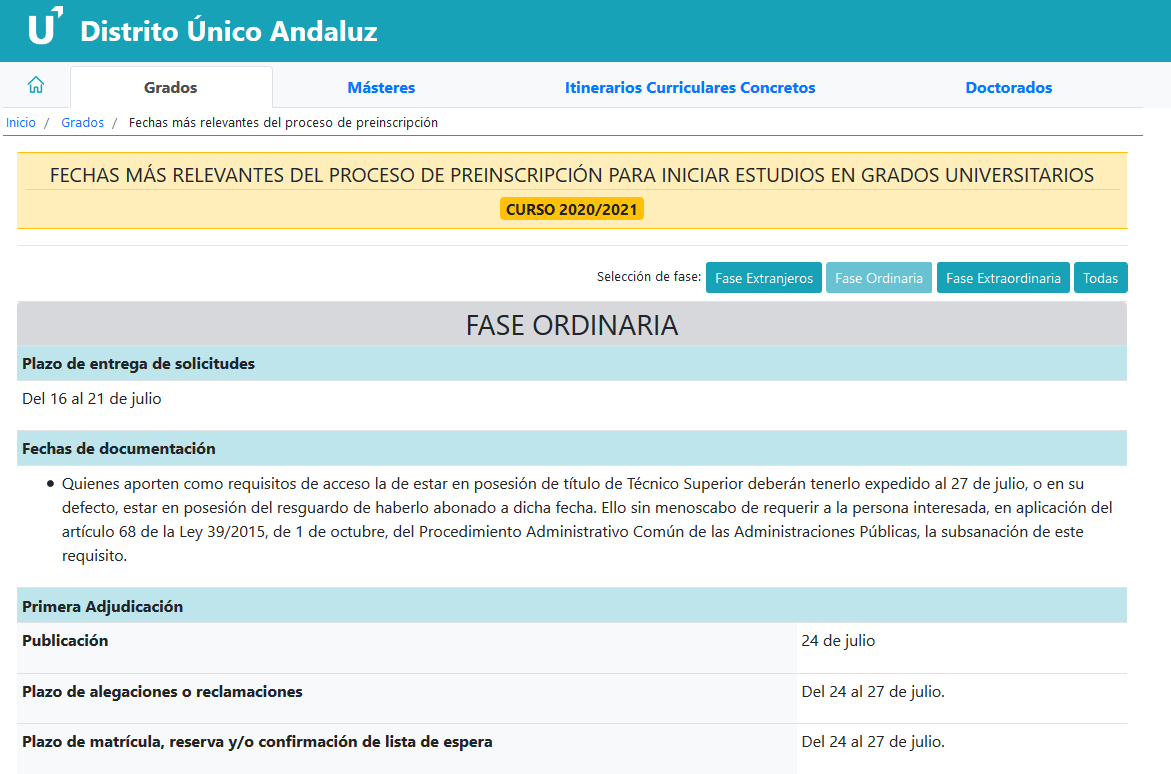 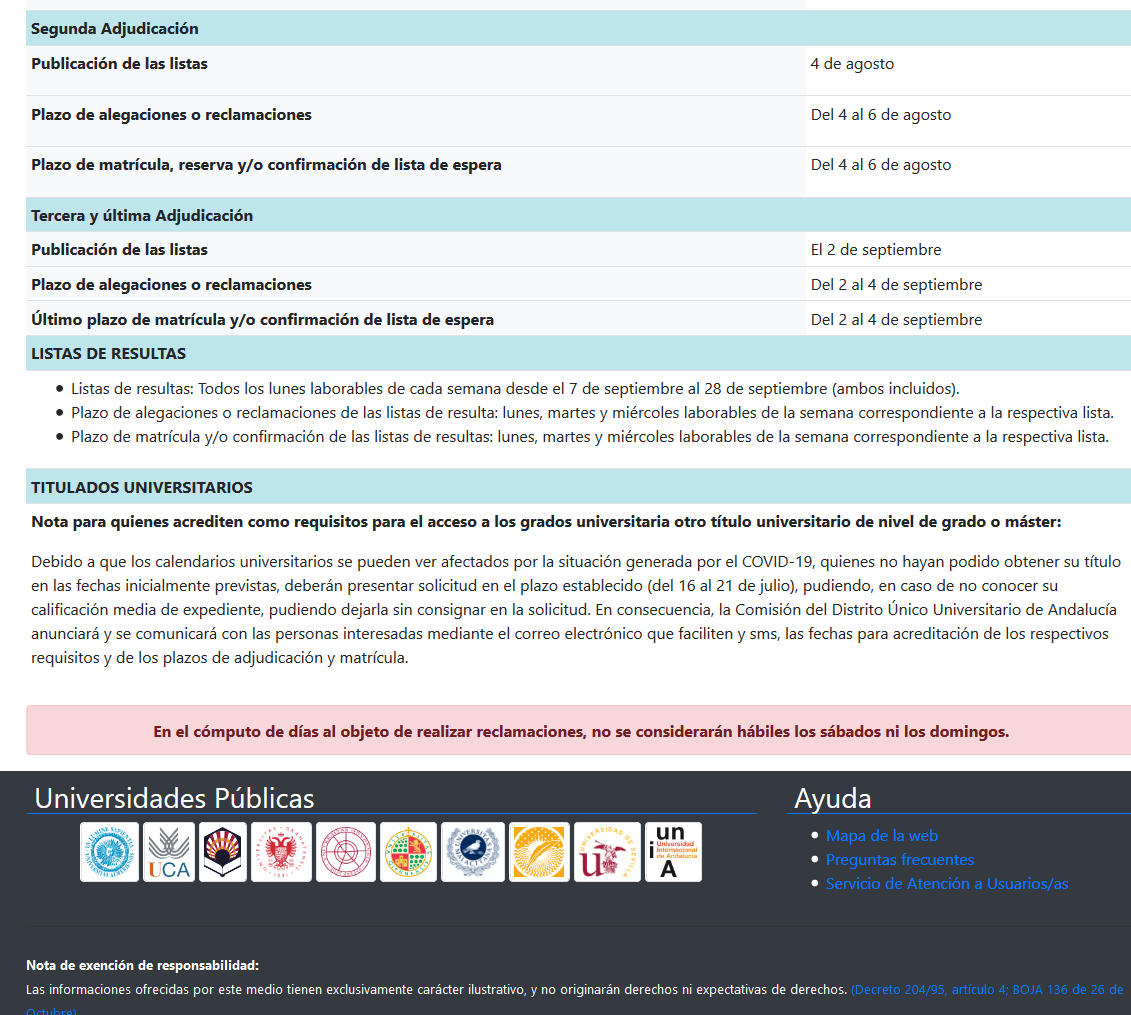 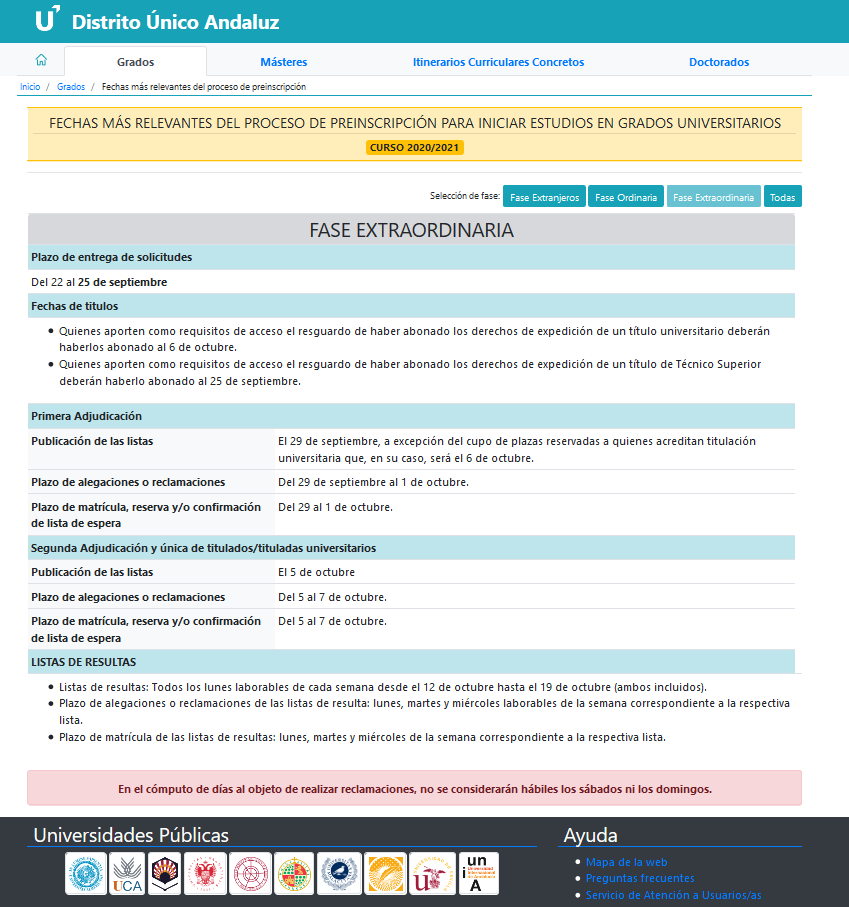 5. CICLOS FORMATIVOS DE GRADO SUPERIOR
Nota Admisión = Nota media del Título de Técnico +a*CM1+b*CM2,
donde:

a y b son parámetros de ponderación establecido por la Comisión del Distrito Único Universitario de Andalucía
 según la afinidad de las materias de Bachillerato con los grados que solicita.

CM1 y CM2 serán las calificaciones de hasta dos materias cuyo valor y convocatoria de obtención permita, 
en el curso de que se trate, multiplicarlas por el respectivo parámetro para que otorguen la mayor nota de
 admisión.
IMPORTANTE MIRAR  PREFERENCIAS DE ACCESO ENTRE CICLO Y GRADOS

 http://distritounicoandaluz.cec.junta-andalucia.es/?q=grados&d=g_acceso_titulacion_top.php
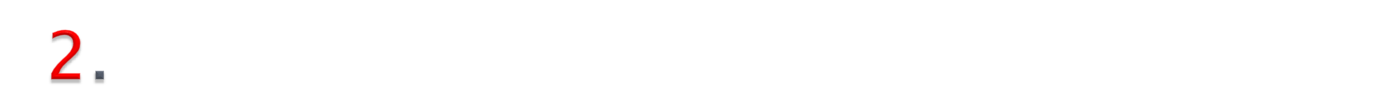 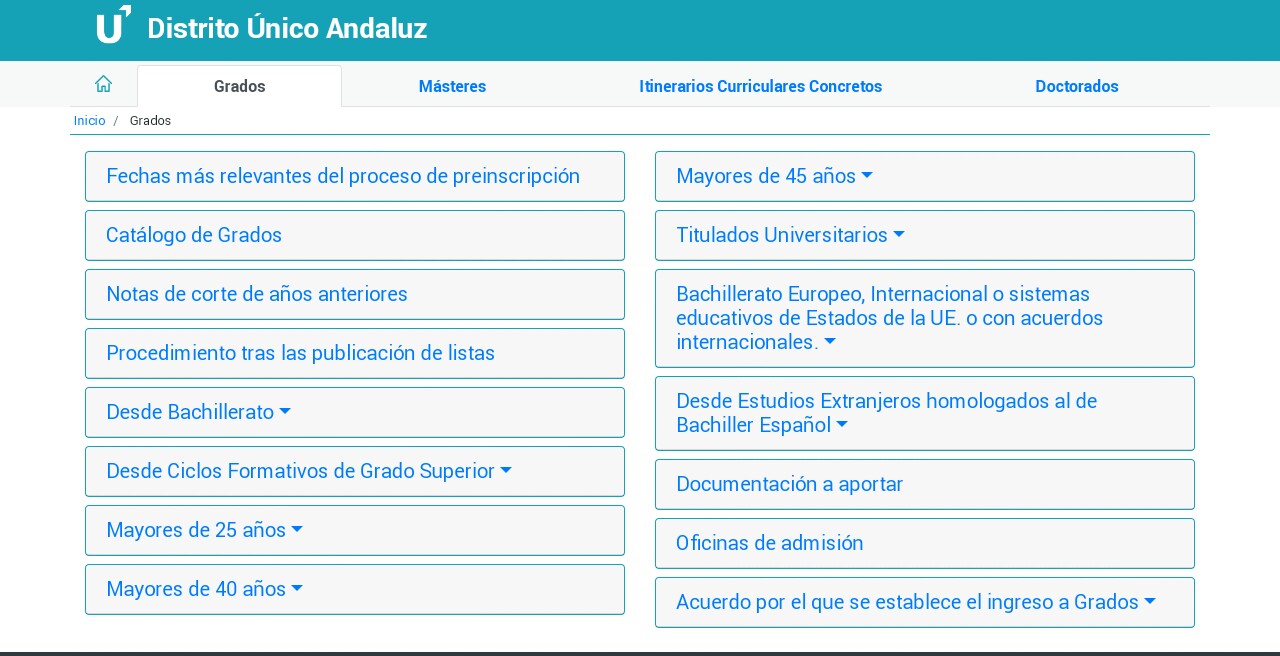 PROCEDIMIENTO DE ADMISIÓN A CICLOS FORMATIVOS (F.P)
FECHA PARA EL CURSO 2020/21: PENDIENTE DE PUBLICACIÓN


A MODO ORIENTATIVO EN EL CURSO PASADO
 
SOLICITUD: 15 JUNIO-2 JULIO

PRIMERA ADJUDICACIÓN: 12 JULIO

SEGUNDA ADJUDICACIÓN: 24 JULIO

TERCERA ADJUDICACIÓN: 25 SEPTIEMBRE

PROCEDIMIENTO EXTRAORDINARIO: DEL 4 AL 5 DE OCTUBRE
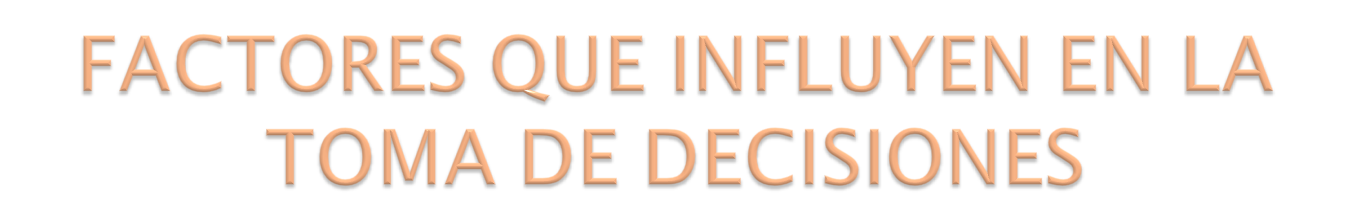 FACTORES QUE NO PODEMOS CONTROLAR: Nº DE PLAZAS, NOTAS DE CORTE, PRUEBAS…
FACTORES SOBRE LOS QUE SON MUY IMPORTANTE REFLEXIONAR:
FACTORES PERSONALES
FACTORES FAMILIARES
OFERTA EDUCATIVA
MUNDO LABORAL
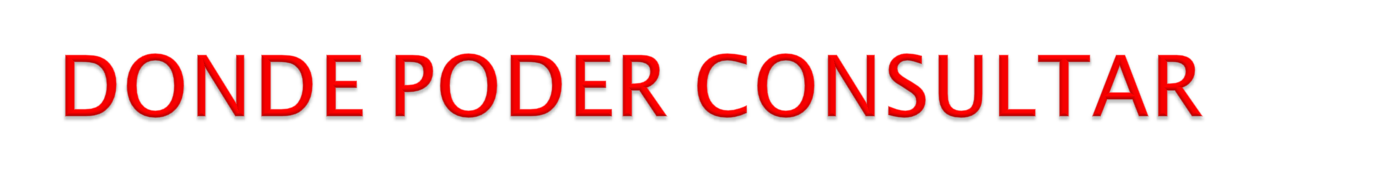 Distritounicoandaluz
www.us.es 
www.upo.es
http://cat.us.es/
cat@us.es
Portal FP Andalucía
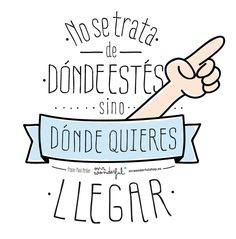